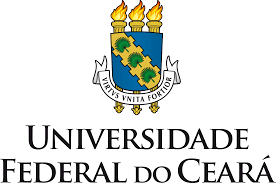 Currículo, avaliação e criatividade na Matemática do Ensino Fundamental
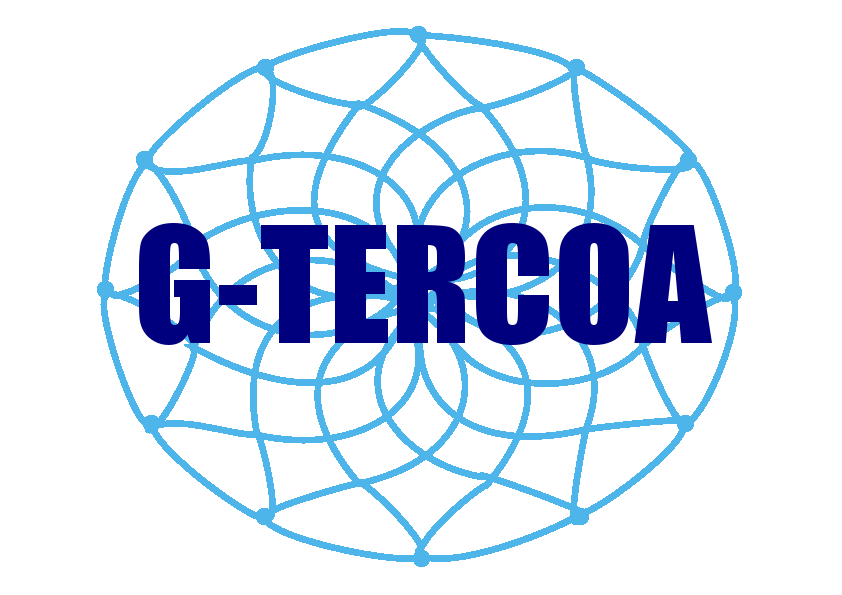 DALMÁRIO HEITOR MIRANDA DE ABREU
WENDEL MELO ANDRADE
RODOLFO SENA DA PENHA
CARLOS ALVES DE ALMEIDA NETO
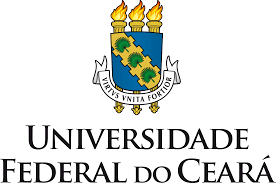 OFICINA DE ELABORAÇÃO DE ITEM
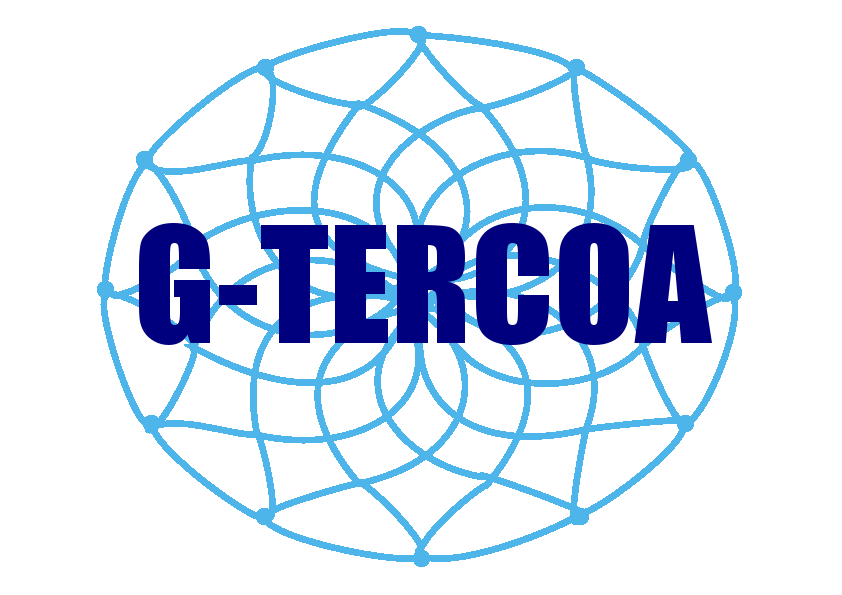 DALMÁRIO HEITOR MIRANDA DE ABREU
WENDEL MELO ANDRADE
RODOLFO SENA DA PENHA
CARLOS ALVES DE ALMEIDA NETO
PERGUNTAS
O que matriz curricular?
O que é matriz de referência?
O que  são descritores? 
O que são distratores?
Quem já elaborou um item?
Objetivos
Entender a avaliação externa na perspectiva da sua matriz epistemológica;
Construir itens nos padrões da avaliação externa;
Analisar os itens no Ciclo Hermenêutico
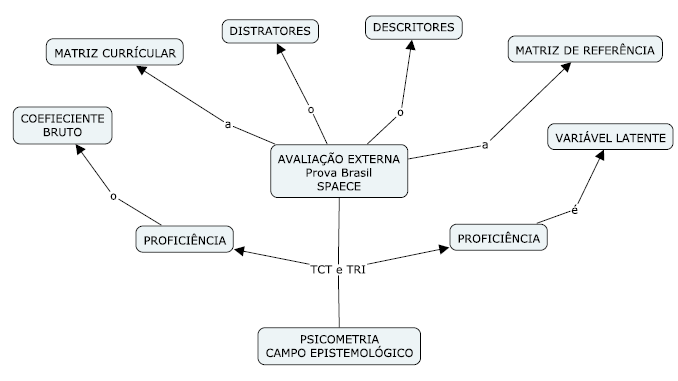 A construção dos itens
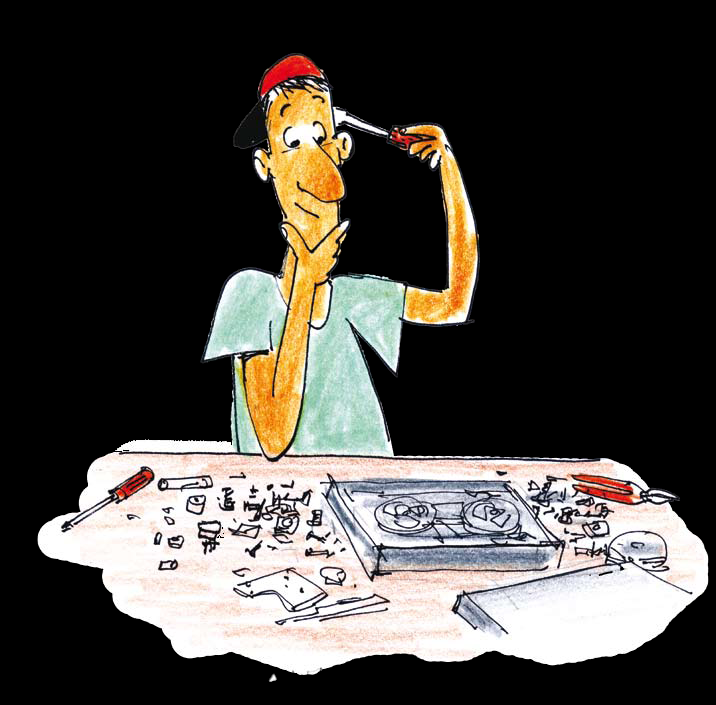 Procedimentos para elaboração de itens
COMPOSIÇÃO DO ITEM
Enunciado
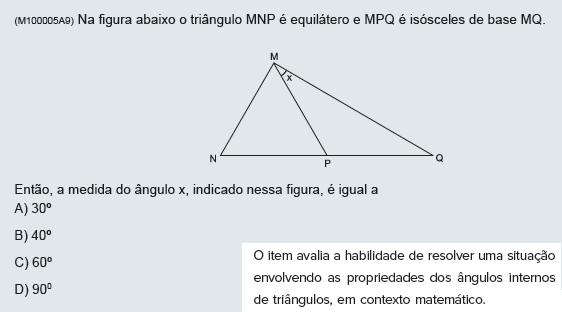 Suporte
Comando
Gabarito
Distratores
A elaboração de  itens
As etapas para a Elaboração de Itens de Avaliação em Larga Escala.

1º Passo- A escolha do descritor

Para construir itens de uma avaliação em larga escala, a primeira etapa é ter em mão a Matriz de Referência. O elaborador deve estar bem certo sobre a habilidade descrita pelos descritores e analisar a operação mental que os compõem, ou seja, a habilidade exigida para resolvê-lo. Em seguida, escolhe-se apenas um descritor para cada item a ser elaborado.
A elaboração de  itens
2º Etapa - Construção do enunciado
Após a escolha do descritor, o elaborador constrói o enunciado do item, o que envolve a redação da chamada que pode ser uma situação - problema. Em seguida, faz-se a opção ou não por um suporte e, por fim, formula-se o comando.
Na elaboração do enunciado, é necessário que o elaborador defina que tipo de chamada, suporte e comando o item vai possuir: lido pelo aplicador, parcialmente lido pelo aplicador ou lido pelo aluno
A elaboração de  itens
Sobre a redação do enunciado ( chamada e comando), recomenda-se que:

A linguagem utilizada seja clara e atenda à norma culta da língua.

Não se utilizem expressões negativas.

Não induza à resposta correta, tampouco à incorreta (pegadinha).

Não se utilizem expressões do tipo: “ Qual das alternativas...”, “ A alternativa indica...”, “ Assinale a resposta correta...” etc.

Não seja muito extensa.
A elaboração de  itens
3º Etapa- Elaboração das alternativas de respostas

Após formular o enunciado e escolher o suporte, é hora de construir as alternativas de respostas. Vale ressaltar que “ [...] a resposta certa ou gabarito deve validar a capacidade do aluno em relação à determinada habilidade cognitiva” (UFJF/CAEd, 2008, p. 26). Os distratores, por sua vez, exercem um papel igualmente importante à medida que apontam possíveis caminhos de raciocínio, sinalizando, até, as etapas do desenvolvimento da aprendizagem em que os alunos possivelmente se encontram.
A elaboração de  itens
A formulação das alternativas de respostas é uma etapa que exige muito cuidado e habilidade por parte do elaborador, uma vez que deve ser garantida a plausibilidade de todos os distratores.
Sobre a construção observar as recomendações das alternativas de respostas, é importante observar:
O gabarito
 Deve corresponder à habilidade indicada pelo descritor.
Deve ser redigido de modo a não se tornar atrativo em relação aos distratores.
A elaboração de  itens
Deve ter, aproximadamente, a mesma extensão dos distratores.
Deve apresentar paralelismo sintático e semântico em relação aos distratores. 
O que espero das férias: viagens, praia e visitar lugares diferentes. (O que espero das férias: viagens, praia e visitas a lugares diferentes.)
O evento durou o dia todo e algumas dores nos pés. (O evento durou o dia todo e adentrou a noite.)
Deve ser redigido de modo claro e objetivo.
B) Os distratores
Todos devem ser plausíveis (evitar o acerto por exclusão).
Devem apresentar paralelismo sintático e semântico. 
Não podem conter “pegadinhas”.
Não é permitida a elaboração de alternativas mutuamente excludentes.
A elaboração de  itens
Devem ser ordenadas obedecendo à progressão textual ou à ordem alfabética.
Devem ter, aproximadamente, a mesma extensão.
Não devem ser muito longos.
Enquanto, na elaboração dos itens de Matemática, a apresentação das alternativas de respostas deve obedecer a uma ordem: crescente ou decrescente.
A elaboração de  itens
SPECTOS RELACIONADOS À FORMATAÇÃO DO ITEM
Antes de entregar o item ao revisor, é necessário adotar as seguintes formações: 
Fonte Arial tamanho 12;
Chamada e comando em negrito, justificado e com espaçamento;
Alternativas de resposta com espaçamento 1,5;
Alternativas sequenciadas por números para as provas de Língua Portuguesa (1, 2, 3 e 4) e por letras para a Matemática (A,B, C e D).
Critérios de revisão de itens
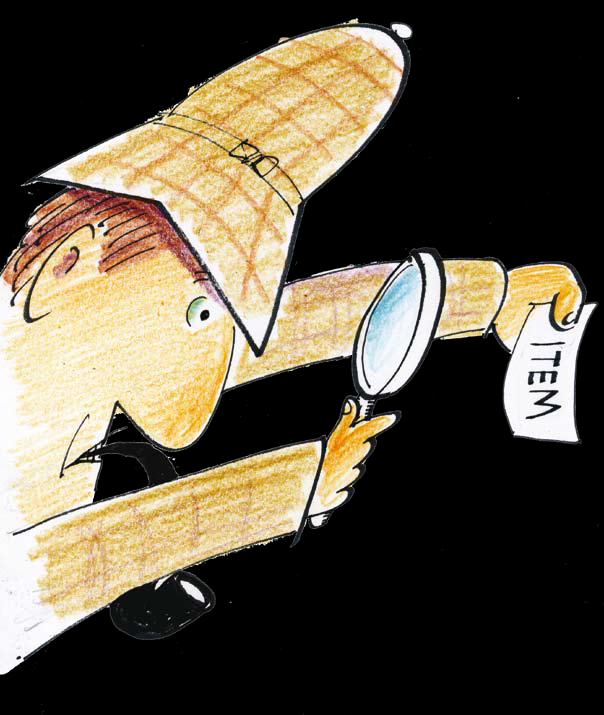 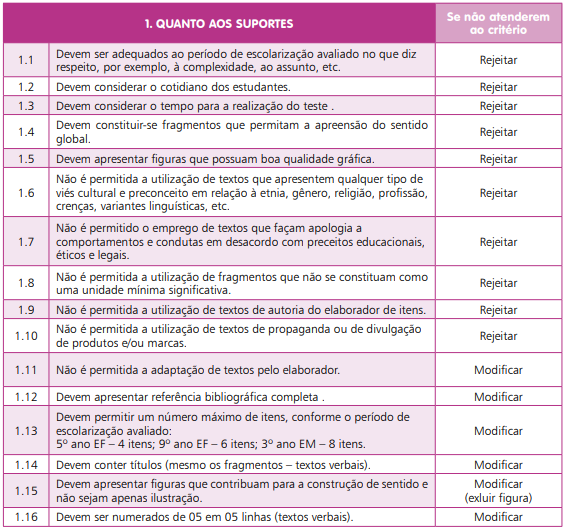 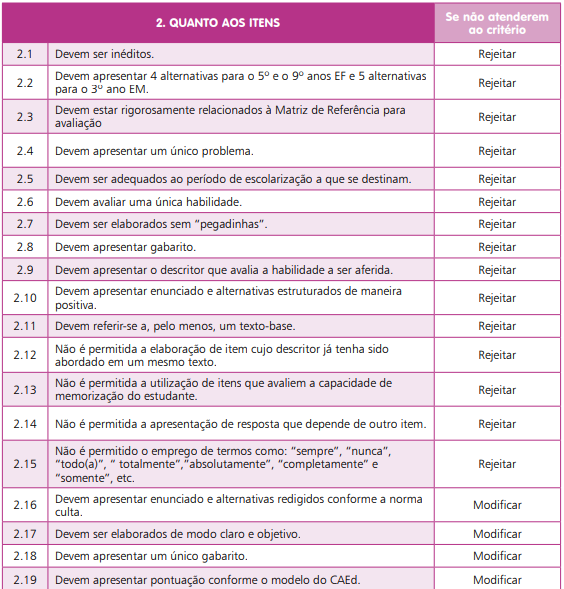 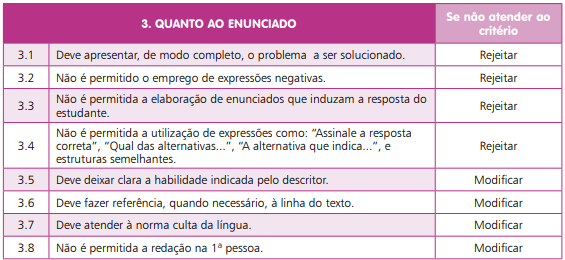 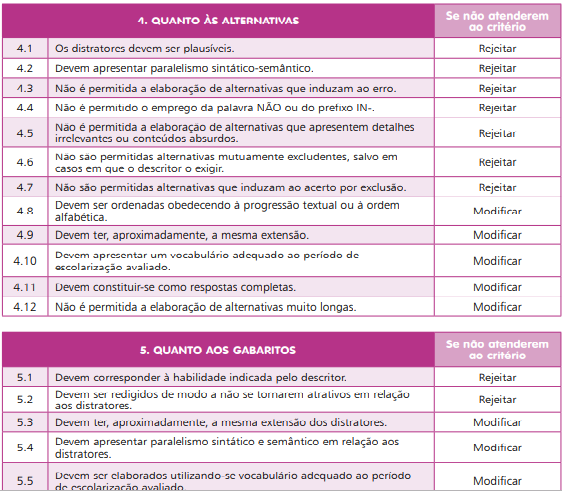 referências
CEARÁ. Secretaria da Educação. Sistema Permanente de Avaliação da Educação Básica do Ceará – SPAECE 2016. Boletim Pedagógico de Avaliação: Matemática, Ensino Fundamental. Universidade Federal de Juiz de Fora, Faculdade de Educação, CAED, Juiz de Fora, v. 1, jan/dez. 2016.
ORTIGÃO, M. I.; PEREIRA, T. V. Homogeneização curricular e o sistema de avaliação nacional brasileiro: o caso do estado do Rio de Janeiro. Educação, Sociedade Culturas, Rio de Janeiro,  v. 47, p. 157-173, 2016.
SANTOS, M. J. C.; ORTIGÃO, M. I. R. Tecendo redes intelectivas na matemática nos anos iniciais do ensino fundamental: relações entre currículo e avaliação externa (SPAECE). REMATEC, ano 11, n. 22,  p. 59-72, abr/out. 2016.
obrigado(a)